Figure 1 The grammar of unit expressions in the Backus-Naur-Form.
J Am Med Inform Assoc, Volume 6, Issue 2, March 1999, Pages 151–162, https://doi.org/10.1136/jamia.1999.0060151
The content of this slide may be subject to copyright: please see the slide notes for details.
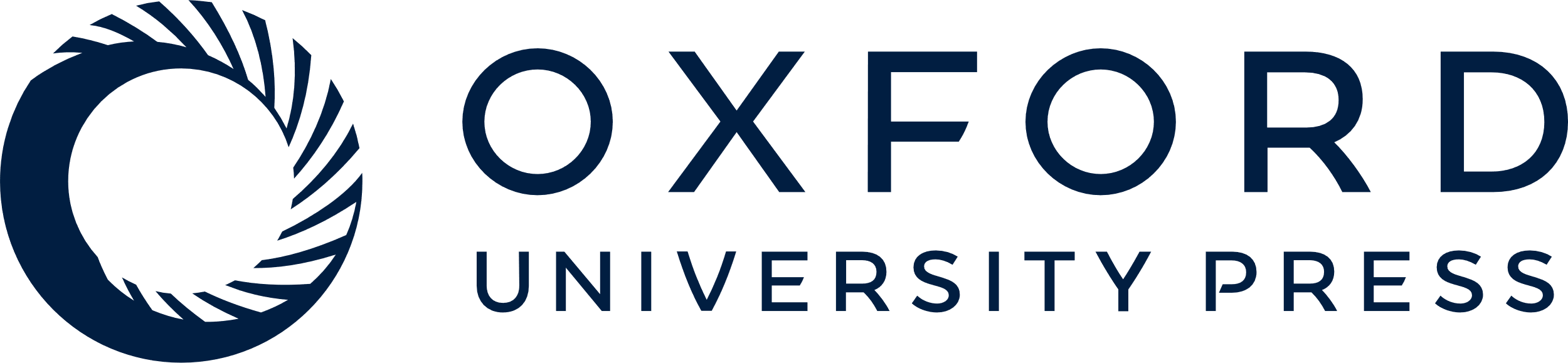 [Speaker Notes: Figure 1 The grammar of unit expressions in the Backus-Naur-Form.


Unless provided in the caption above, the following copyright applies to the content of this slide: American Medical Informatics Association]